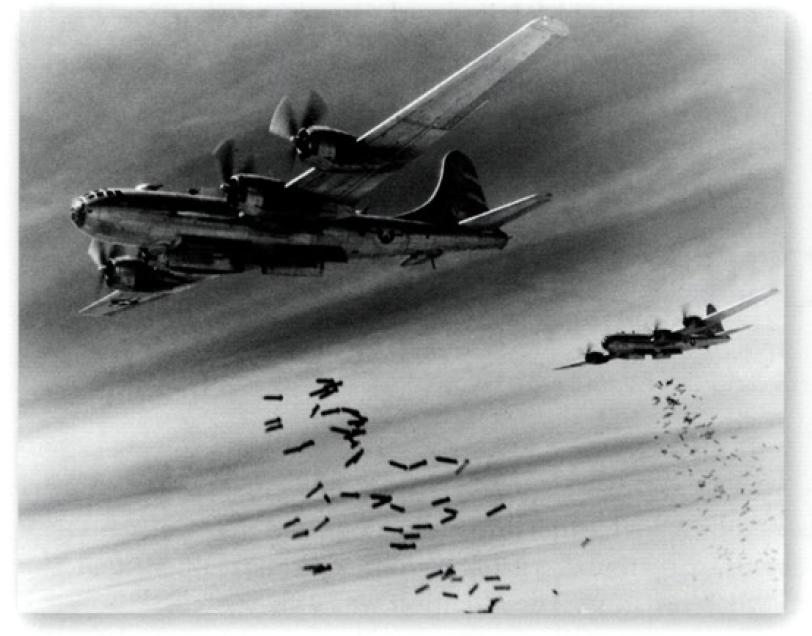 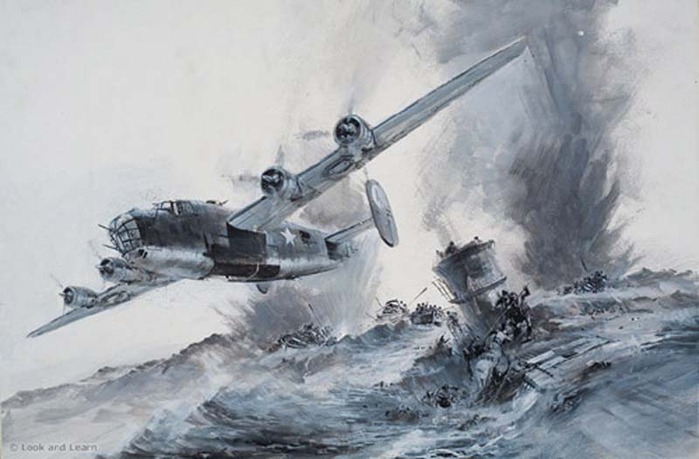 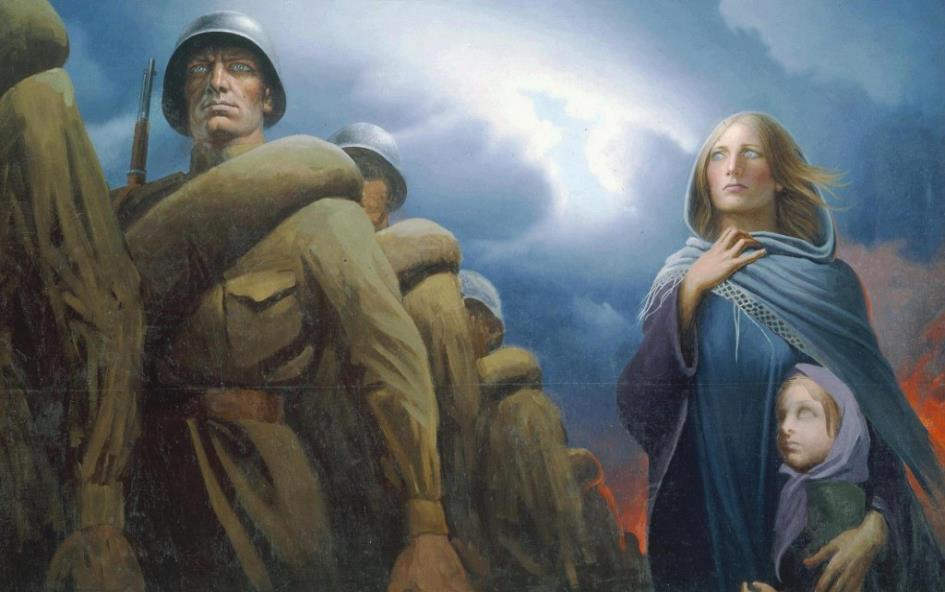 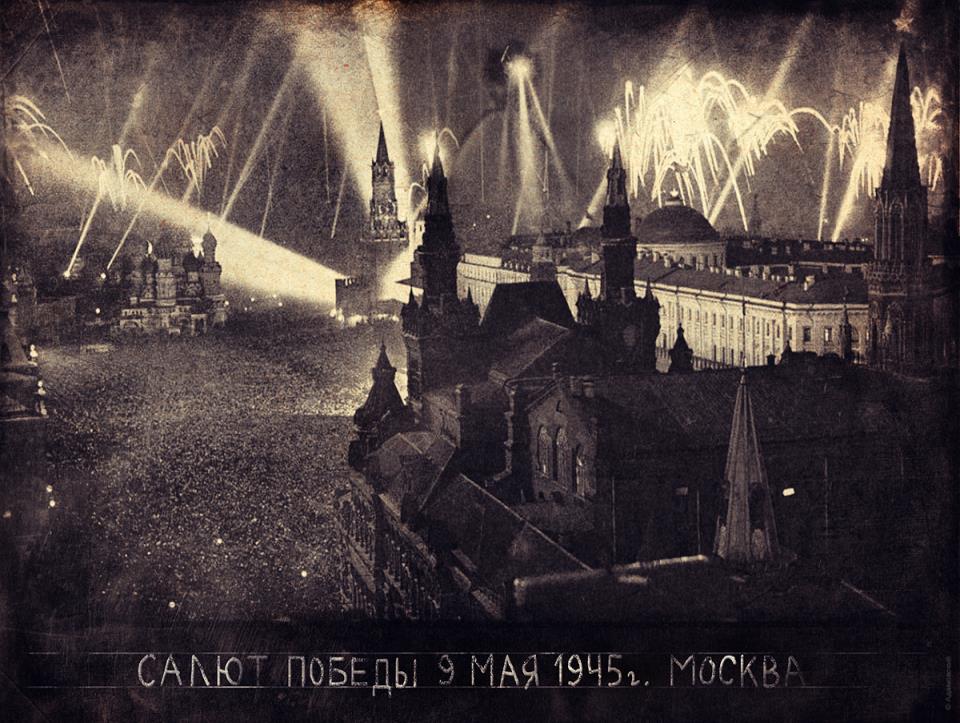 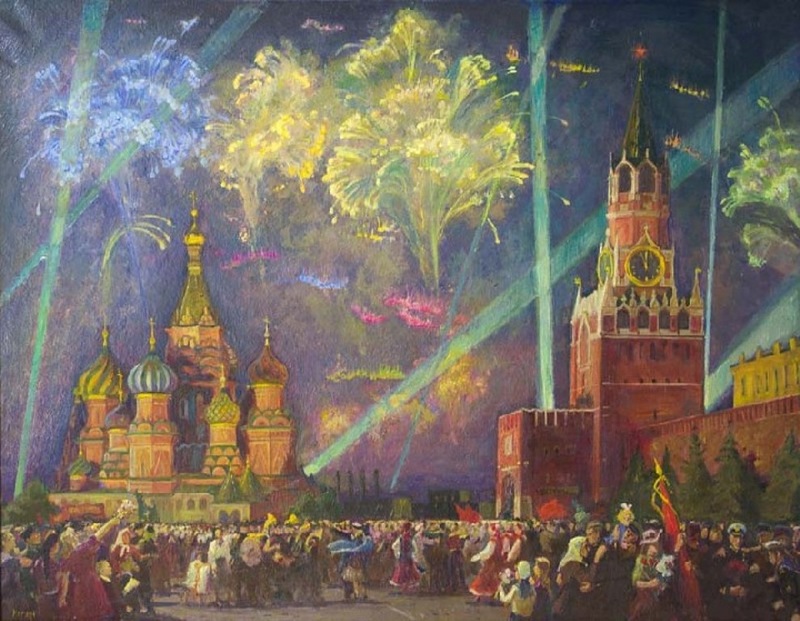 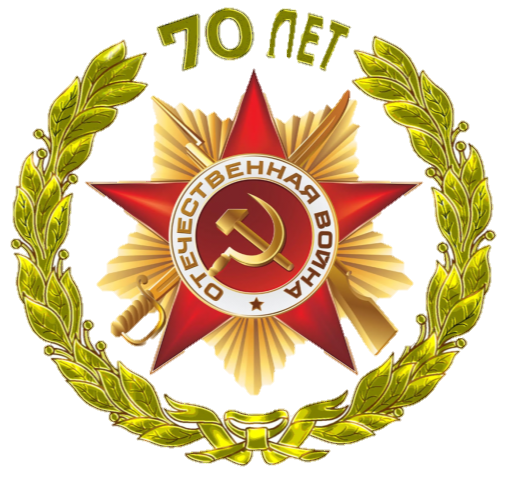 Официальная эмблема празднования 70 – летия Великой Отечественной войны
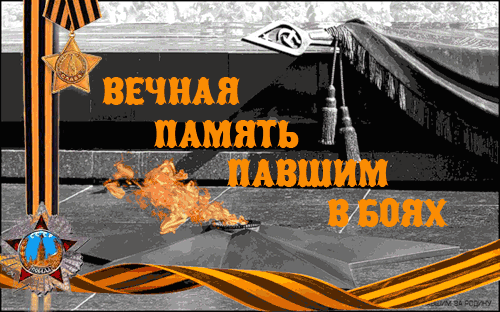 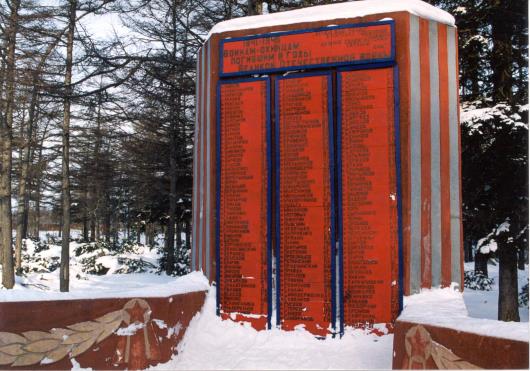 Памятник воинам-охинцам в годы ВОВ
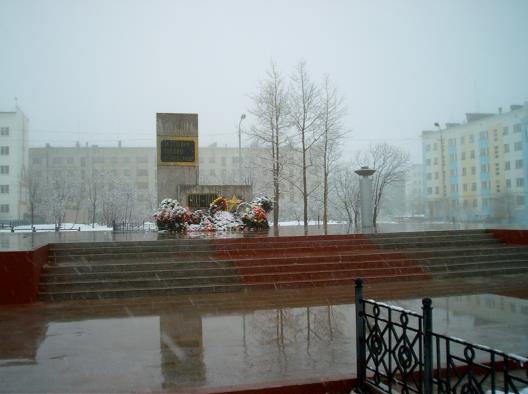 Памятник «Вечный огонь»
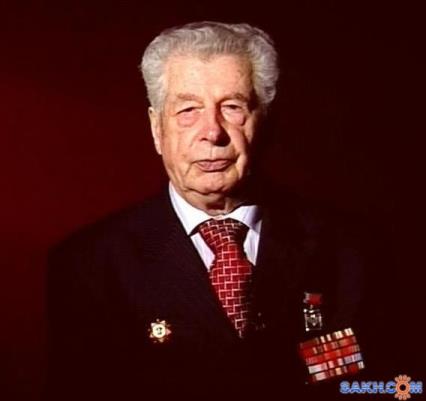 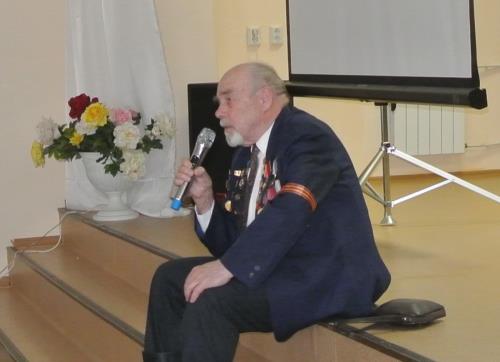 Петр Карпович Шищенко
Семен Никитович Соболев